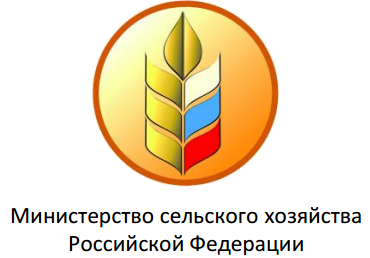 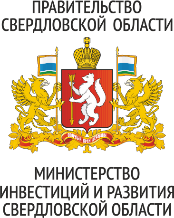 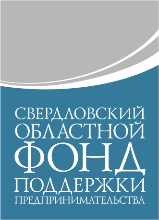 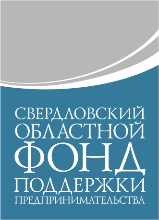 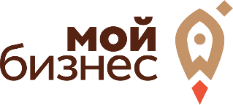 Центр компетенций в сфере сельскохозяйственной кооперации по Свердловской области
Руководитель Центра компетенций
 Джаваев Илья Борисович
2019г.
Региональный проект «Создание системы поддержки фермеров и развитие сельской кооперации в Свердловской области»
Обеспечение количества вновь вовлеченных в субъекты малого 
и среднего предпринимательства (далее - МСП) 
в сельском хозяйстве в Свердловской области к 2024 году не менее 923 человек, создание и развитие субъектов МСПв агропромышленном комплексе
Цель проекта
Количество работников, принятых крестьянскими (фермерскими) хозяйствами в год получения гранта «Агростартап»
Количество вновь созданных субъектов МСП в сельском хозяйстве
Количество принятых членов сельскохозяй-ственных потребительских кооперативов (кроме кредитных)
к 2024 году - 282
к 2024 году - 491
к 2024 году - 150
Центр компетенций в сфере сельскохозяйственной кооперации по Свердловской области
2
Свердловский областной фонд 
поддержки предпринимательства
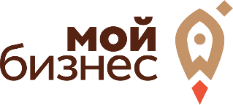 СОФПП - Региональный институт развития, 
создан в 2002 году Правительством Свердловской области
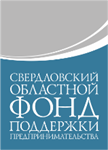 Адрес:   
г. Екатеринбург, 
ул. Восточная, 7д (головной офис) 

г. Екатеринбург, ул. Восточная, д. 56, оф.807 (центр компетенций)
тел. (343) 288–77-85
Сайт Фонда: www.sofp.ru
Центр компетенций в сфере сельскохозяйственной кооперации по Свердловской области
3
Займы СОФПП
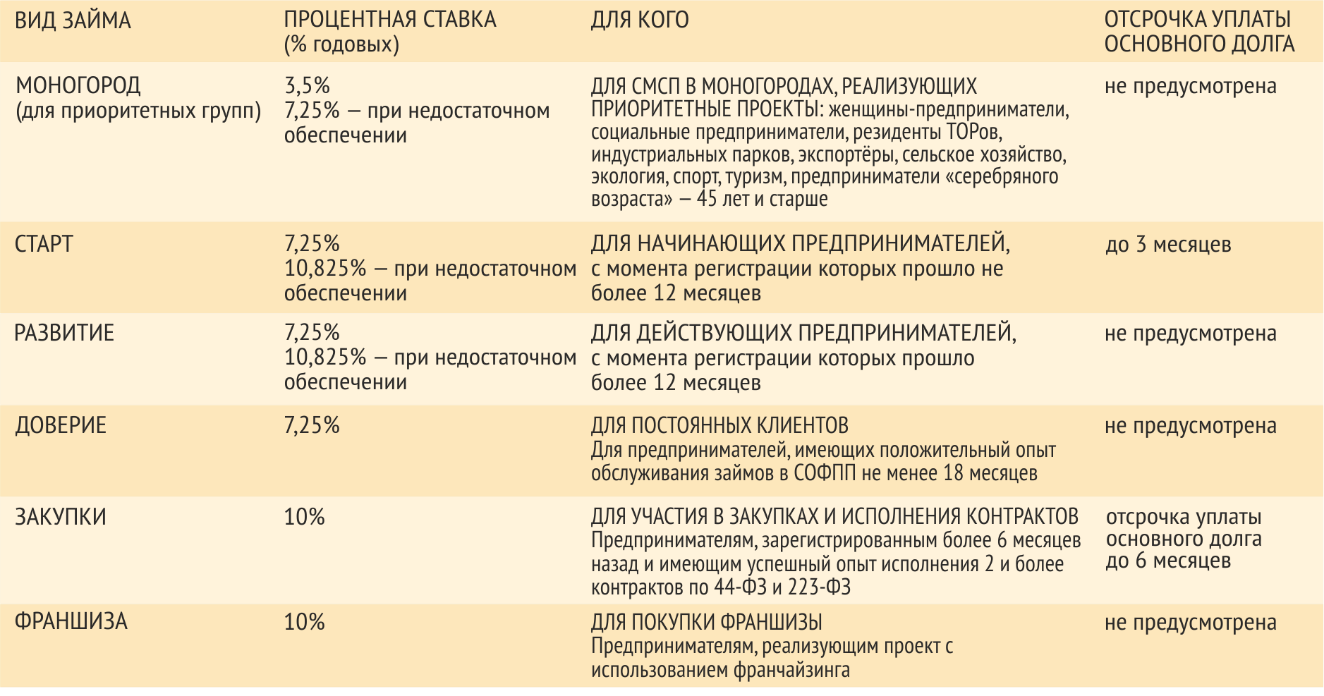 Центр компетенций в сфере сельскохозяйственной кооперации по Свердловской области
4
Поручительства по кредитам
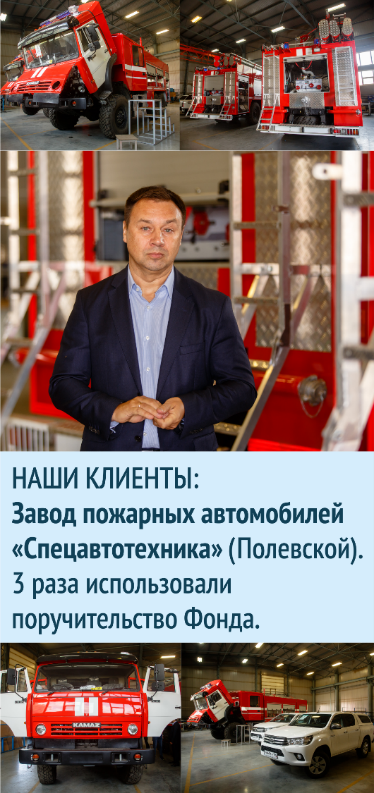 Кому:
Субъектам малого и среднего предпринимательства, которым не хватает обеспечения для получения кредита в банке.

Виды поручительств:








Условия:
Плата  0,5% годовых от суммы поручительства;
Плата 0,75% годовых от суммы поручительства (для торговли);
Возможна рассрочка платежа;
Все необходимые документы оформляются в банках-партнёрах.

Более подробная информация на сайте www.sofp.ru 
в разделе «Привлечение заемных средств»
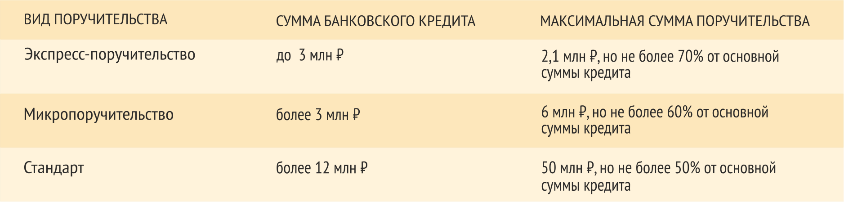 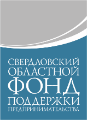 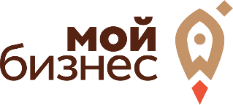 Центр компетенций в сфере сельскохозяйственной кооперации по Свердловской области
5
Центр компетенций в сфере сельскохозяйственной кооперации Свердловской области
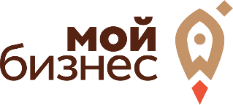 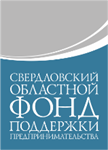 Поможем разработать бизнес-идею

Подготовим документы для регистрации КФХ, СПоК, ИП, ООО и т.д.

Оформим заявку на грант/субсидию

Подберем подходящий заем, кредит, лизинг

Рассчитаем бизнес-план

Обучим организации собственного бизнеса или работе в потребительском кооперативе

Поможем с реализацией продукции
Центр компетенций в сфере сельскохозяйственной кооперации по Свердловской области
6
Получатели поддержки из числа сельхозтоваропроизводителей в СОФПП
Центр компетенций в сфере сельскохозяйственной кооперации по Свердловской области
7
Представительства СОФПП в городах 
Свердловской области
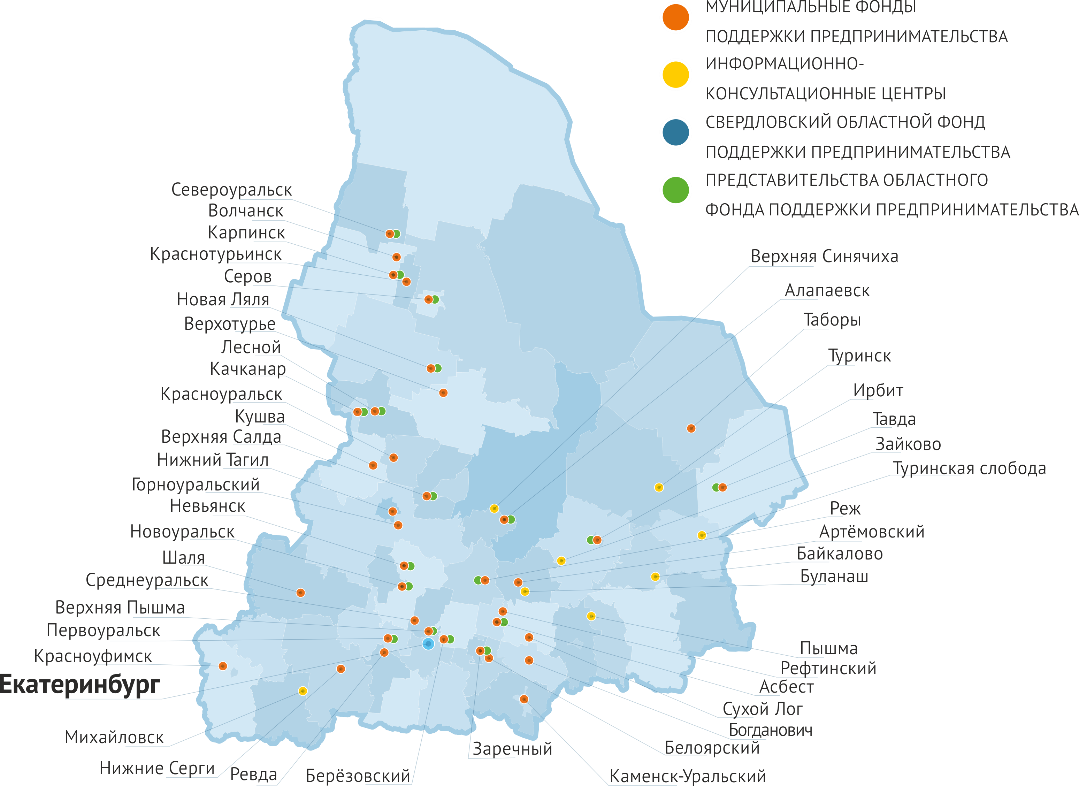 Центр компетенций в сфере сельскохозяйственной кооперации по Свердловской области
8
СОФПП – получение информации и получение услуг
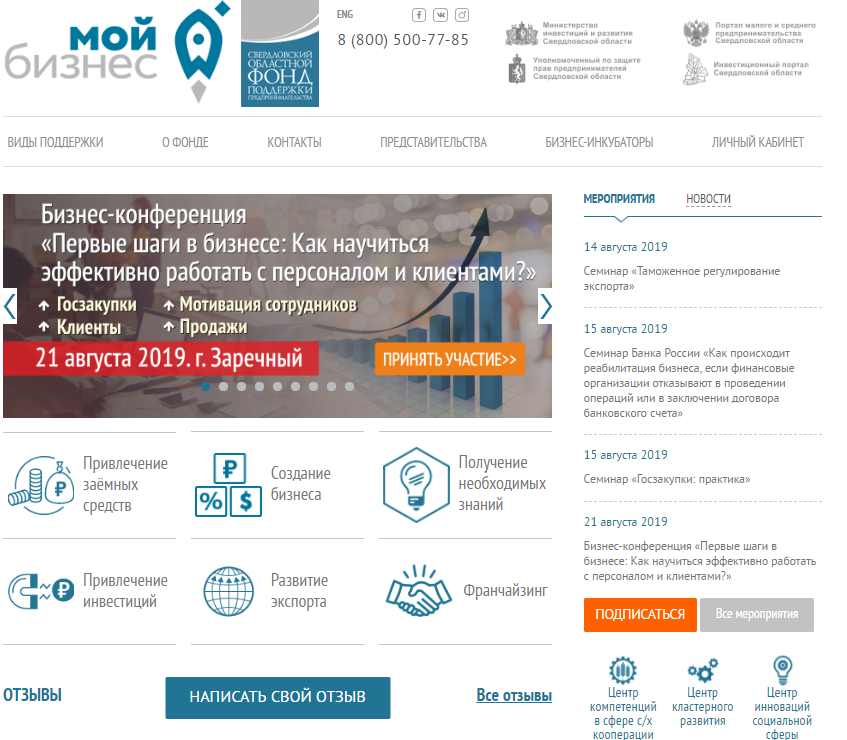 Запись на консультации только на сайте СОФПП www.sofp.ru
через Личный кабинет.

Подписка на рассылку: 
мероприятия фонда, 
мероприятия партнёров, 
онлайн-чат.
Следите за новостями 
Свердловского областного фондаподдержки предпринимательства!

Бесплатная горячая линия: 
8 800 500 77 85
Центр компетенций в сфере сельскохозяйственной кооперации по Свердловской области
9
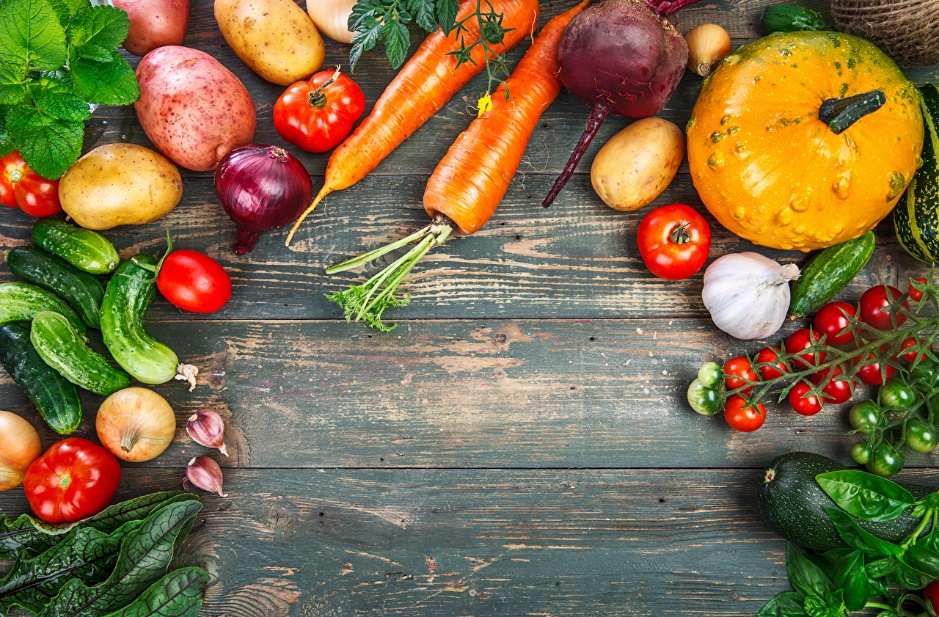 Сельскохозяйственная потребительская кооперация
Центр компетенций в сфере сельскохозяйственной кооперации по Свердловской области
10
Значение малых форм хозяйствования
Количество 
в Свердловской области
Малые формы хозяйствования на селе обеспечивают
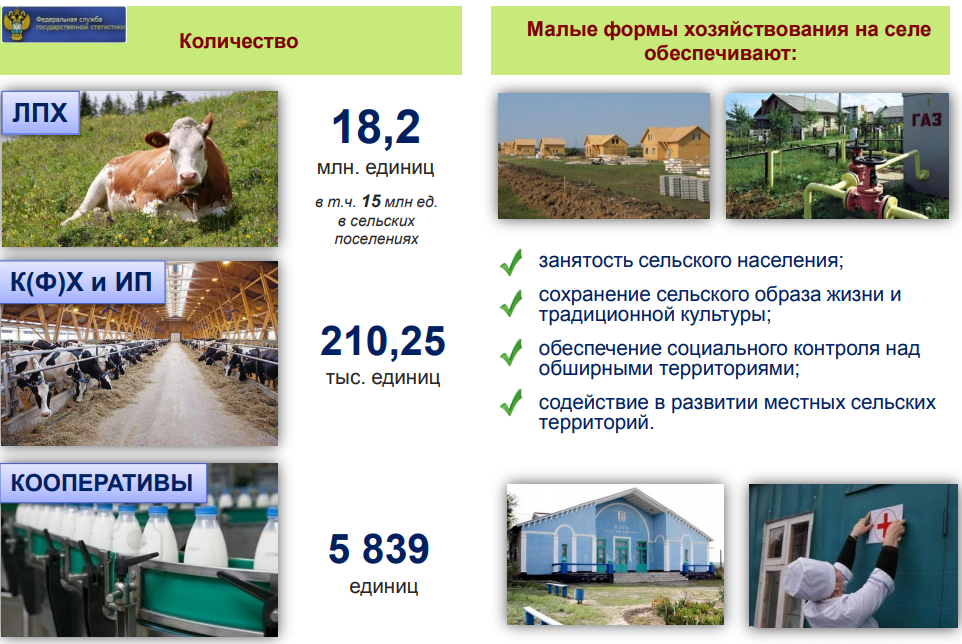 ЛПХ
ЛПХ
419 тыс.
граждан
* 12 900 из них 
реализуют свою продукцию
442 600
едениц
КФХ, ИП, ООО
> 800
единиц
Потребительские КООПЕРАТИВЫ
91
единица
55 
единиц
Центр компетенций в сфере сельскохозяйственной кооперации по Свердловской области
11
«Выросли из ЛПХ?» Почему выгодно зарегистрироваться 
в КФХ, ИП, ООО, СПК, СПоК?
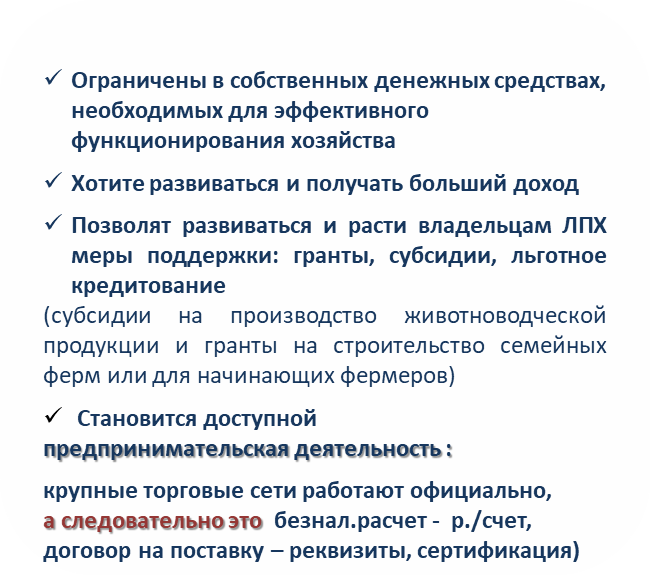 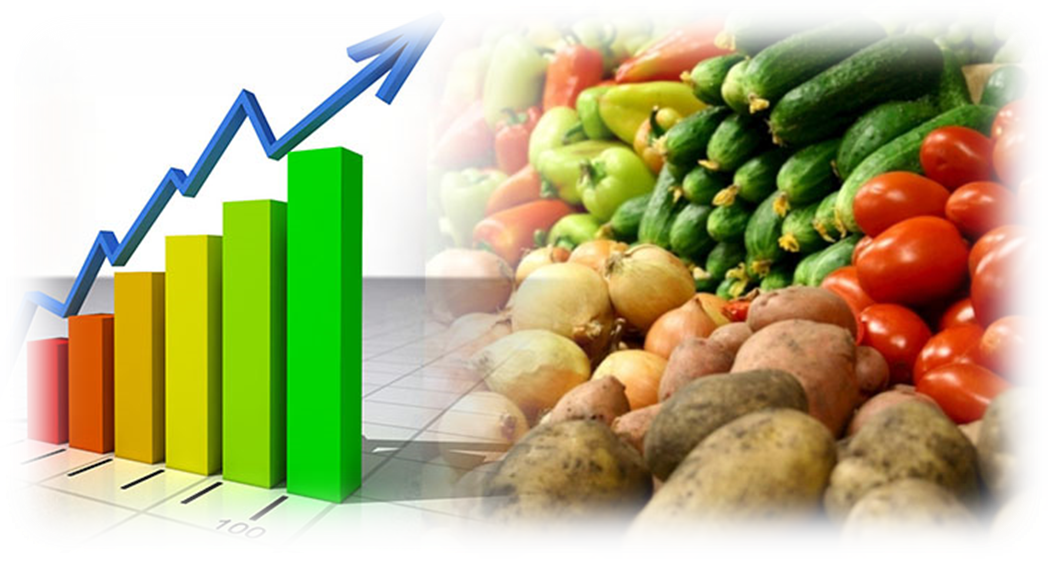 Центр компетенций в сфере сельскохозяйственной кооперации по Свердловской области
12
Организационно-правовые формы 
в сельскохозяйственной деятельности
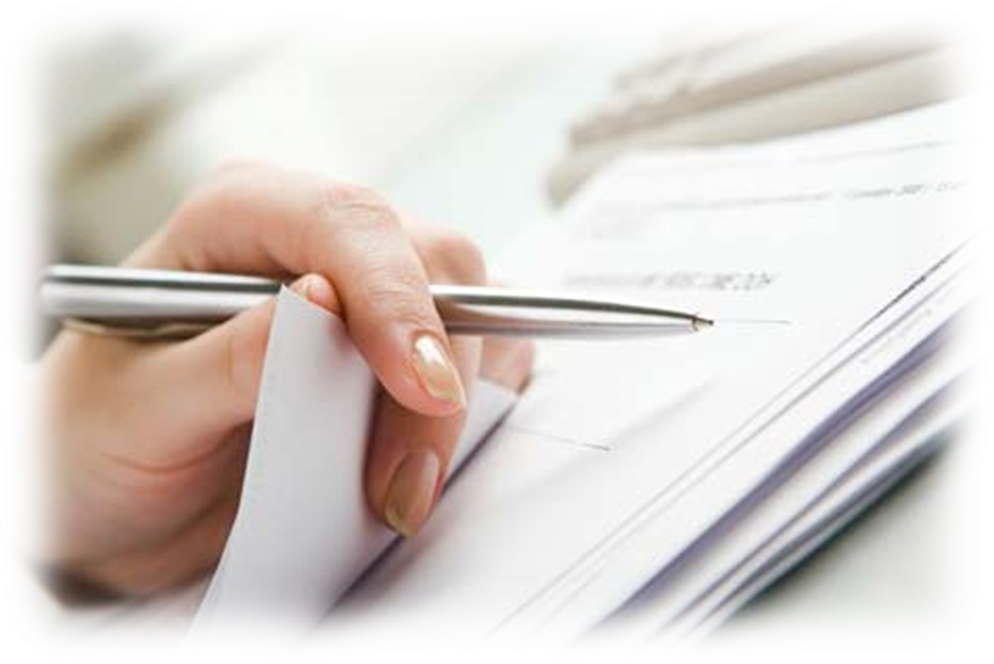 СПоК создается 5 ЛПХ или 2 юридическими лицами
Цель СПоК – увеличение доходов его членов!
Центр компетенций в сфере сельскохозяйственной кооперации по Свердловской области
13
Структура сельскохозяйственных 
потребительских кооперативов Свердловской области
Центр компетенций в сфере сельскохозяйственной кооперации по Свердловской области
14
Виды потребительских кооперативов:
Перерабатывающие - переработка мясных, молочных, рыбных продуктов, яиц, хлебобулочных изделий, овощных и плодоягодных продуктов, грибов.
Сбытовые - сбор и продажа продукции своих членов, а также хранение, сортировка, мойка, сушка, калибровка и расфасовка, упаковка и транспортировка, заключение сделок  и брендирование, изучение рынка сбыта и организация рекламы.
Обслуживающие - оказание транспортных, ремонтных, ветеринарных услуг, племенная работа, работа по внедрению удобрений и ядохимикатов, аудиторская деятельность, оказание научно-консультационных и информационных услуг, проектное сопровождение.
Снабженческие - закупка и продажа средств производства, удобрений, кормов, ГСМ, оборудования, запчастей, пестицидов и др. ядохимикатов, тестирование и контроль качества.
Центр компетенций в сфере сельскохозяйственной кооперации по Свердловской области
15
Прибыль = доходы - расходы
Доходы
Расходы
Выручка от реализации произведённой сельскохозяйственной продукции
Материальные капитальные затраты: здания, техника и пр.,
Материальные текущие затраты: ГСМ, удобрения, семена, ветеринарные услуги, корма и пр.
Трудовые затраты семьи
Покупка ресурсов по оптовым ценам,
Хранение продукции растениеводства в зимний период в приспособленном помещении,
Собственный убойный пункт,
Использование мощной современной техники и т.д.
Продажа стандартизованных крупных партий подготовленной продукции.
Более глубокая проработка каналов сбыта.
Продажа продукции более глубокой переработки и т.д.
Центр компетенций в сфере сельскохозяйственной кооперации по Свердловской области
16
Модель снабженческого потребительского кооператива
СПоК «Кормилец» по договору купли-продажи приобретает в собственность на заводе партии комбикорма, кратные 20 тн по цене 7 руб. за 1 кг.

Приобретённый комбикорм от лица кооператива продаётся членам по цене 9 руб. за 1 кг.

Кооператив финансирует свою деятельность за счёт разницы между ценой продажи и ценой покупки.
Центр компетенций в сфере сельскохозяйственной кооперации по Свердловской области
17
Модель сбытового потребительского кооператива
СПоК «Молочник» по договору купли-продажи (закупочному акту) приобретает в собственность молоко у своих членов по цене 20 руб. за 1 кг.

Приобретённое молоко от лица кооператива продаётся на молочный завод по договору купли-продажи по цене 24 руб. за 1 кг.

Кооператив финансирует свою деятельность за счёт разницы между ценой продажи и ценой покупки.
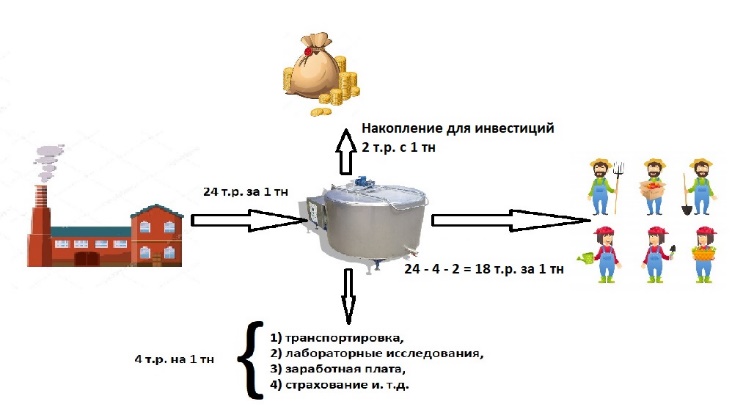 Центр компетенций в сфере сельскохозяйственной кооперации по Свердловской области
18
Пути повышения доходности
Центр компетенций в сфере сельскохозяйственной кооперации по Свердловской области
19
Что такое потребительский кооператив?
Основные признаки.
Центр компетенций в сфере сельскохозяйственной кооперации по Свердловской области
20
Обязанности членов кооператива
Центр компетенций в сфере сельскохозяйственной кооперации по Свердловской области
21
2 важных принципа:
Член кооператива не станет использовать услуги кооператива?
Кооператив станет оказывать услуги не членам кооператива?
Центр компетенций в сфере сельскохозяйственной кооперации по Свердловской области
22
Сельскохозяйственный потребительский кооператив
Центр компетенций в сфере сельскохозяйственной кооперации по Свердловской области
23
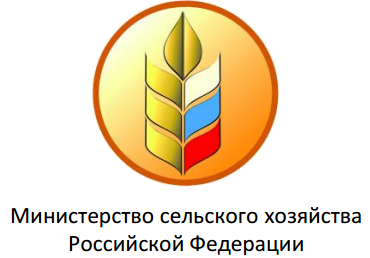 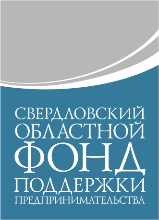 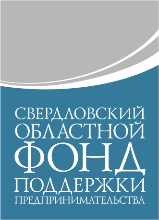 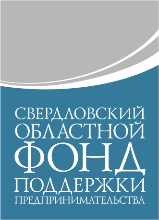 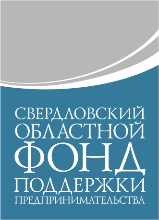 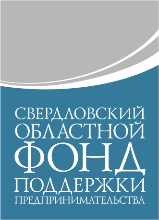 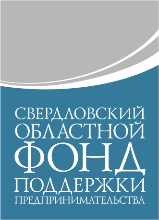 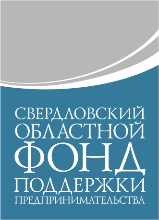 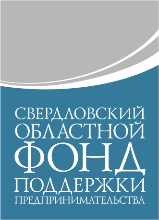 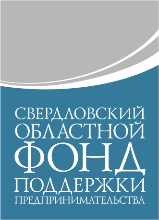 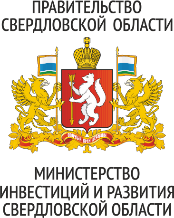 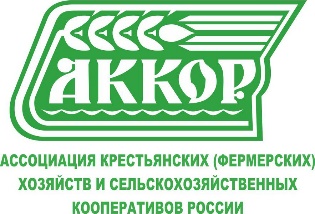 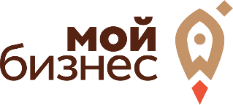 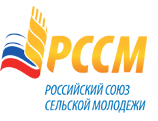 Благодарю за внимание
Руководитель центра компетенций 
Джаваев Илья Борисович
+7 (343) 288-77-85 (вн. 061)
Специалист центра компетенций 
Стыцюк Татьяна Владимировна
+7 (343) 288-77-85 (вн. 063)
Бесплатная горячая линия:
8 800 500 77 85
сайт: www.sofp.ru
24
Грантовая поддержка по Федеральному проекту
Грант «Агростартап» для поддержки КФХ
Субсидии потребительским кооперативам
Центр компетенций в сфере сельскохозяйственной кооперации по Свердловской области
25
Грант «АГРОСТАРТАП»
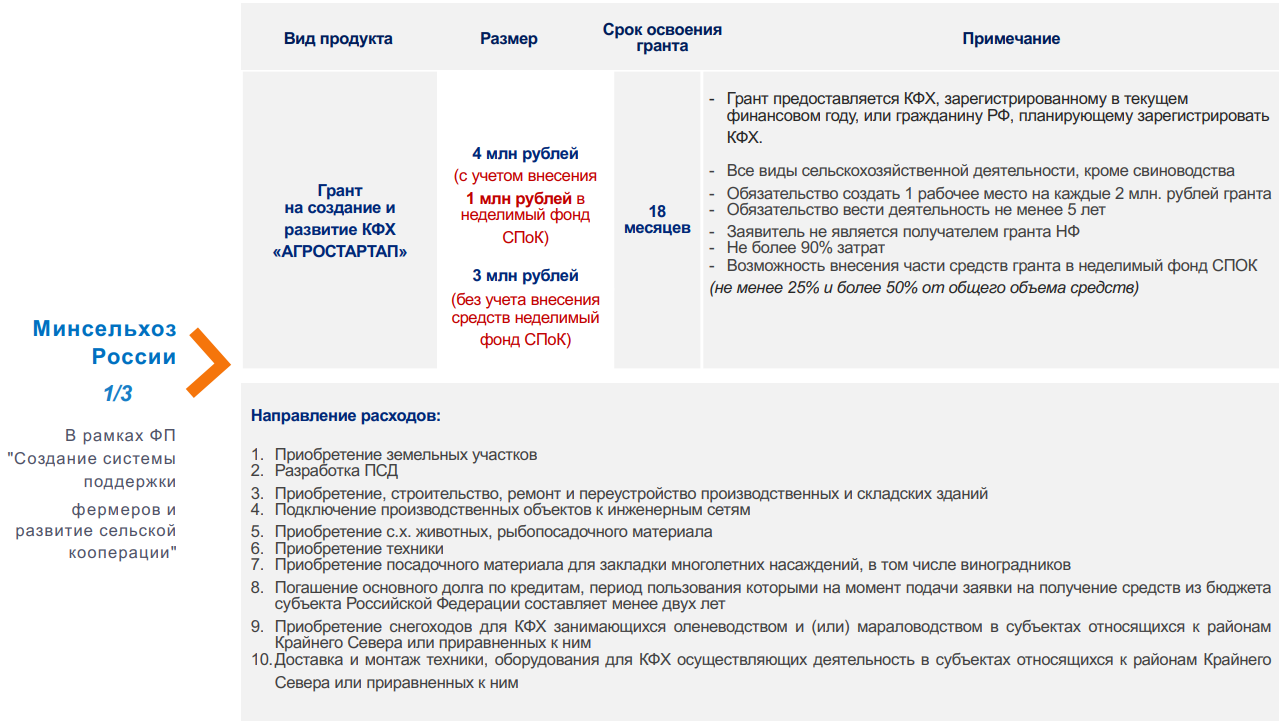 Получатель должен быть зарегистрирован на сельской территории
Центр компетенций в сфере сельскохозяйственной кооперации по Свердловской области
26
Грант «АГРОСТАРТАП»
Перечень документов для получения гранта «Агростартап»:
Справка Свердловского областного фонда поддержки предпринимательства о том, что заявитель не является или ранее не являлся получателем средств финансовой поддержки, субсидий или грантов на организацию начального этапа предпринимательской деятельности в соответствии с Федеральным законом от 24 июля 2007 года № 209-ФЗ
Проект создания и развития крестьянского (фермерского) хозяйства
План расходов по форме согласно приложению № 2 к порядку проведения конкурса на право получения гранта «Агростартап»
Справку из налогового органа об отсутствии у заявителя на первое число месяца, предшествующего месяца подачи заявки неисполненной обязанности по уплате налогов, сборов, страховых взносов, пеней, штрафов и процентов подлежащих уплате в соответствии с законодательством Российской Федерации о налогах и сборах
Копия паспорта гражданина Российской Федерации
Копия документа об образовании (диплом или свидетельство) и (или) копия трудовой книжки, и (или) копия выписки из похозяйственной книги.

Дополнительные документы при направлении средств гранта в потребительский кооператив:
Справку ревизионного союза сельскохозяйственных кооперативов о членстве сельскохозяйственного потребительского кооператива в ревизионном союзе потребительских кооперативов в соответствии с Федеральным законом от 8 декабря 1995 года № 193-ФЗ «О сельскохозяйственной кооперации» 
Копию заключения ревизионного союза сельскохозяйственных кооперативов в соответствии со статьей 33 Федерального закона от 8 декабря 1995 года № 193-ФЗ «О сельскохозяйственной кооперации»
Бизнес-план сельскохозяйственного потребительского кооператива, членом которого является заявитель.
Центр компетенций в сфере сельскохозяйственной кооперации по Свердловской области
27
Общие требования к потребительскому кооперативу
Сельскохозяйственный потребительский кооператив:

Зарегистрирован на сельской территории Свердловской области 
Является субъектом малого и среднего предпринимательства в соответствии с Федеральным законом «О развитии малого и среднего предпринимательства в Российской Федерации»
Состоит из не менее 5 личных подсобных хозяйств и (или) 3 сельскохозяйственных товаропроизводителей. 
Члены сельскохозяйственного потребительского кооператива из числа сельскохозяйственных товаропроизводителей, кроме личных подсобных хозяйств, должны отвечать условиям микропредприятия, установленным федеральным законом «О развитии малого и среднего предпринимательства в Российской Федерации». 
Доля доходов сельскохозяйственного потребительского кооператива от реализации сельскохозяйственной продукции собственного производства членов данного сельскохозяйственного потребительского кооператива должна составлять не менее 70 процентов в общем доходе от реализации товаров (работ, услуг).
Центр компетенций в сфере сельскохозяйственной кооперации по Свердловской области
28
1. Передача (реализация) СПоК имущества членам кооператива
В рамках Проекта возмещается не более 50 % стоимости реализованного имущества;
Максимальная сумма – 3 млн. рублей;
Стоимость имущества, передаваемого в собственность одного члена сельскохозяйственного кооператива за счет средств государственной поддержки, не может превышать 30% общей стоимости имущества, приобретенного кооперативом.
Центр компетенций в сфере сельскохозяйственной кооперации по Свердловской области
29
2. Возмещение затрат СПоК на приобретение сельскохозяйственной техники, перерабатывающего оборудования и мобильных торговых объектов
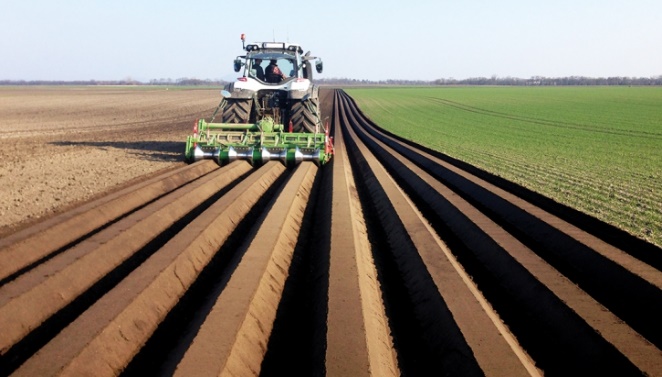 Срок эксплуатации не превышает трех             лет с даты производства;

Техника / оборудование предназначены     для оказания услуг членам кооператива;

Компенсируется до 50% затрат;

Максимальная сумма – 10 млн. рублей;

Перечень оборудования и с/х техники устанавливаются                         Министерством сельского хозяйства РФ.
Центр компетенций в сфере сельскохозяйственной кооперации по Свердловской области
30
3. Возмещение затрат СПоК на закупку продукции у их членов
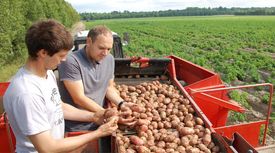 Объем продукции, закупленной у одного члена СПоК, не должен превышать 15 процентов всего объема закупленной кооперативом продукции членов СПоК
Возмещению подлежит:
10% затрат в случае, если выручка от реализации продукции, закупленной у членов кооператива по итогам отчетного периода текущего года, составляет от 100 тыс. рублей до 2 500 тыс. рублей; 
12% затрат в случае, если выручка от реализации продукции, закупленной у членов кооператива по итогам отчетного периода финансового года составляет от 2 501 тыс. рублей до 5000 тыс. рублей;
15% затрат в случае, если выручка от реализации продукции, закупленной у членов кооператива по итогам отчетного периода текущего года составляет от 5001 тыс. рублей в год, но не более 10 000 тыс. рублей.
Центр компетенций в сфере сельскохозяйственной кооперации по Свердловской области
31